Скульптури та пам'ятники м.Черкаси
Лисохмара Марина СергіївнаВчитель початкових класів Черкаської спеціалізованої школи №27 ім. М. К. Путейка Черкаської міської ради Черкаської області
У Черкасах споруджено ряд пам'ятників  і скульптур різної художньої та історичної цінності.
Скульптура Русалонька. Місце знаходження парк Ювілейний.
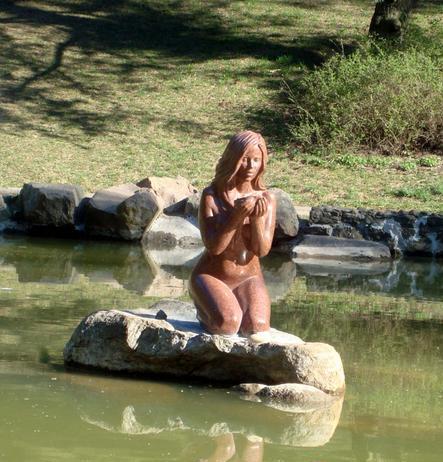 Скульптура вареникаВстановлений перед готелем «Росава». Ініціатором створення став директор готелю Микола Петренко. В день відкриття пам’ятника був виготовлений справжній вареник, вагою понад 70 кг.
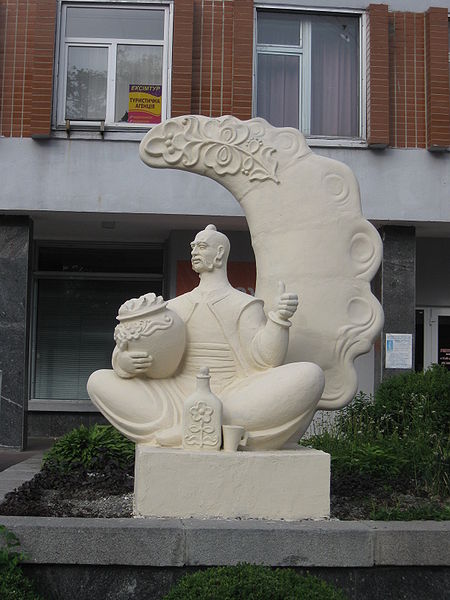 Памятник жіноцтвуУособлює українське жіноцтво. Автор скульптури з глини — скульптор Іван Фізер. Ідея і спонсорство — директор готелю «Росава» Микола Петренко.
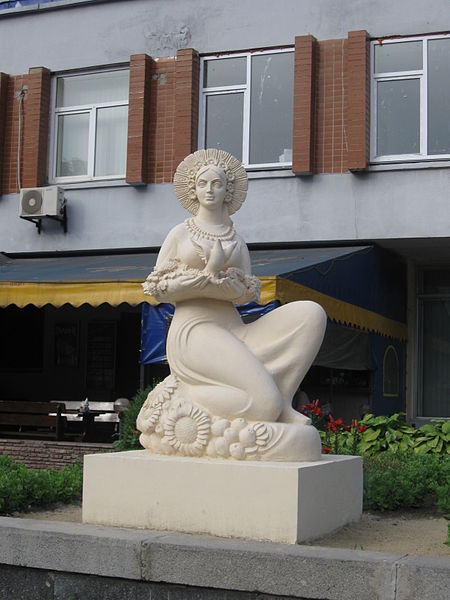 Скульптура бикаВ основі скульптури лежить справжній бик, завезений сюди із Бельгії для розведення нової породи
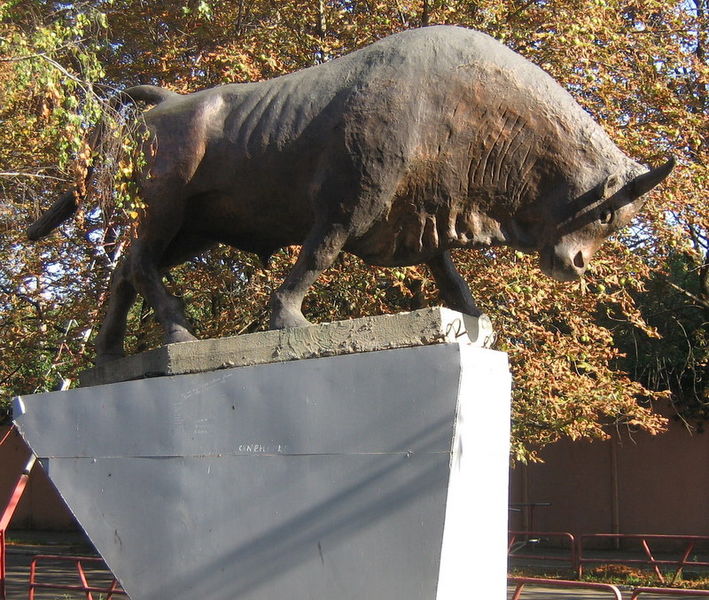 Пам’ятник сантехніку Дяді ВасіВстановлено на честь 90-річчя КП «Черкасиводоканал» перед будівлею адміністрації. Як розповів скульптор Владислав Димйон, це збірний образ сантехніка, який подає воду і працює на водоканалі.
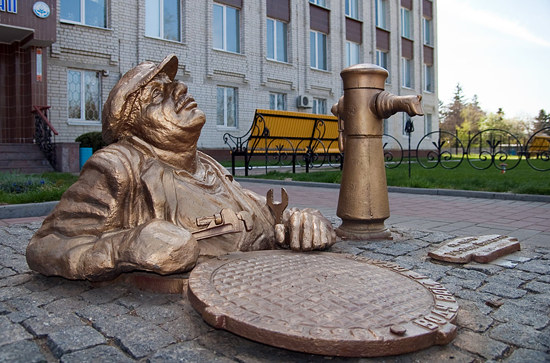 Пам’ятник священикуВстановлено в пам'ять про жертви сталінських репресій та зруйновані храми міста. Створений з бронзи. Ідея пам'ятника як меморіалу зруйнованим храмам належить владиці Софронію.
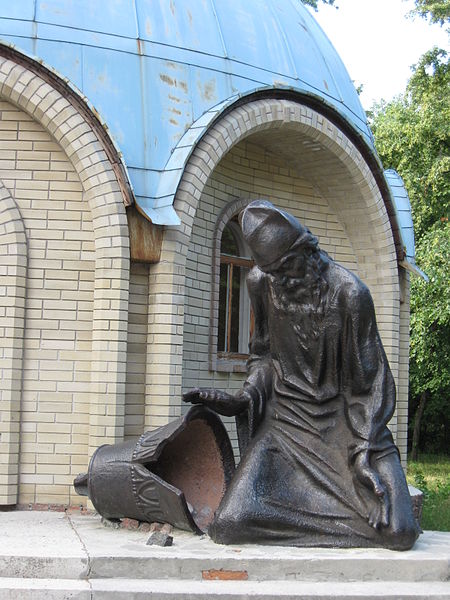 Пам’ятник незнайомціВстановлено біля одного з ювелірних магазинів міста. Автор — скульптор Олександр Гульбіс. Виготовлений із склопластику, пофарбований під бронзу.
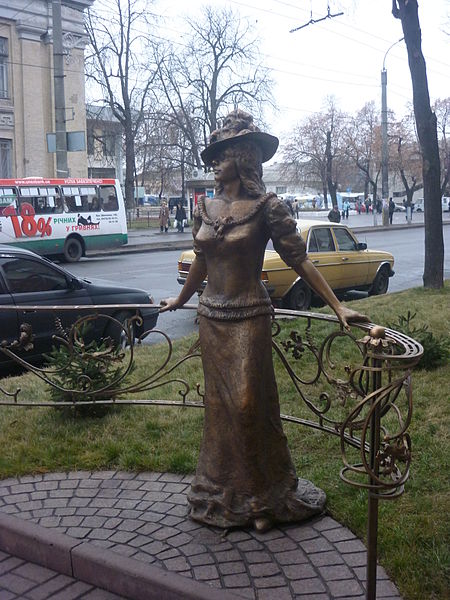 Пам’ятник персонажам п’єси Старицького «За двома зайцями»Встановлені на честь персонажів відомої радянської кінокомедії «За двома зайцями». Автор — скульптор Олександр Гульбіс. Встановлено за ініціативою й коштом черкаських підприємців Ніни та Володимира Колісників. Створено із склопластику, пофарбовані під бронзу
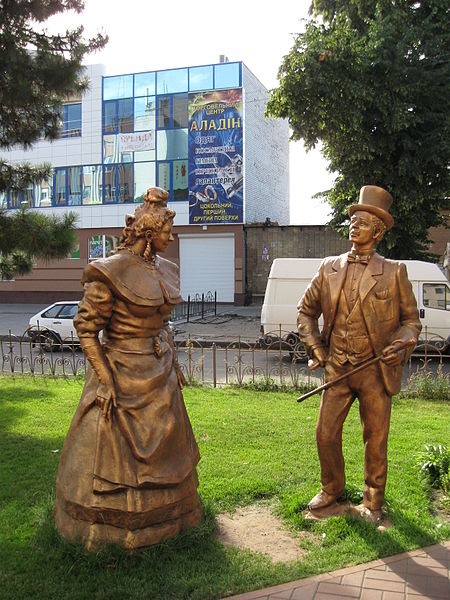 Пам’ятник студентамВстановлено на честь студентів-випускників вишу – Східноєвропейського університету.
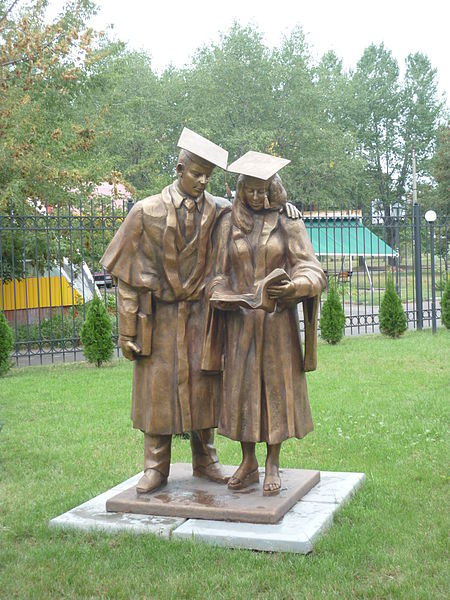 Пам’ятник знаннямВстановлено на честь науки та наукових знань на площі Знань перед ЧДТУ
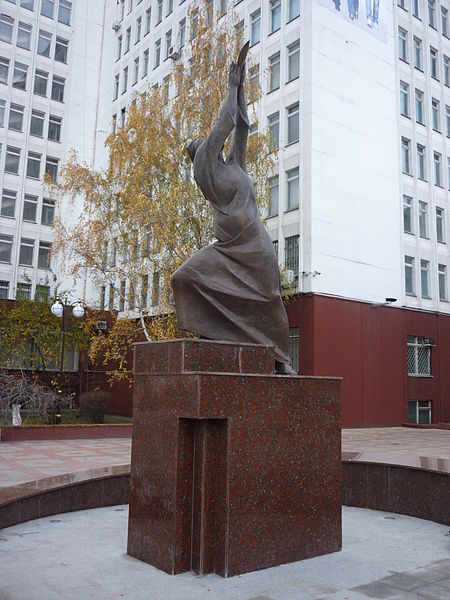 Скульптура пожежникуПеред пожежним депо № 2. Встановлено на честь пожежників міста.
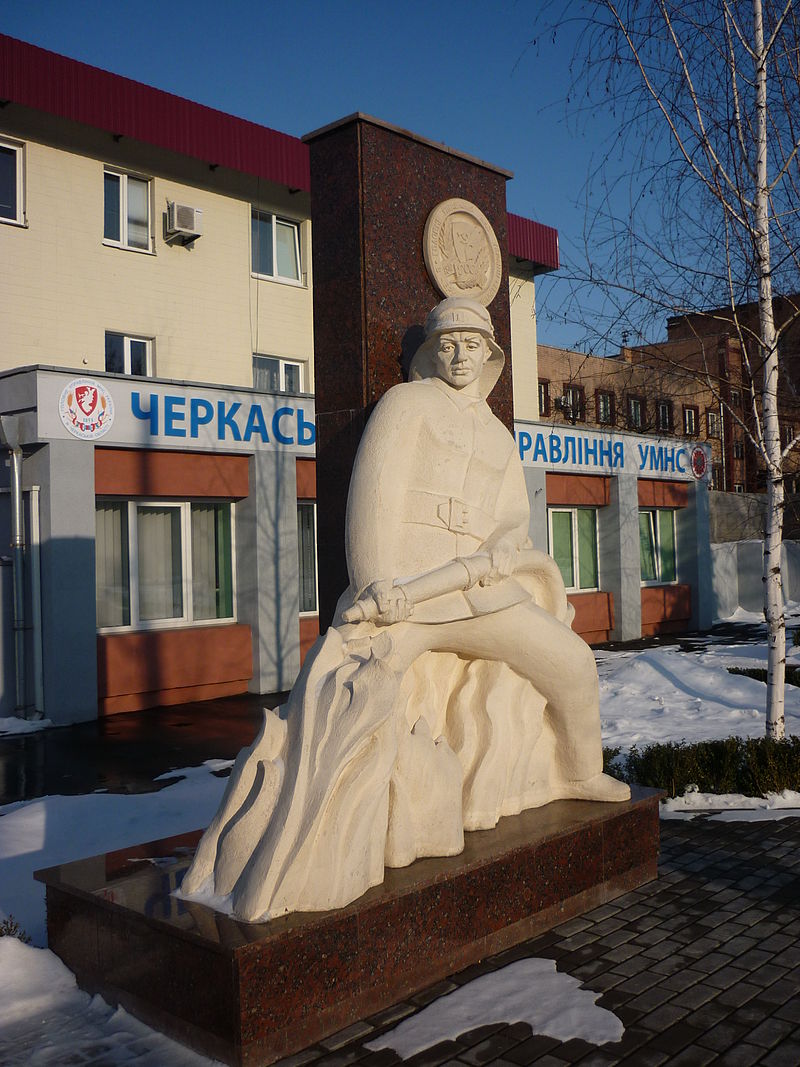 Пам'ятник Симоненку В.А.Встановлено на честь українського поета  Василя Симоненка. Знаходиться поряд з будівлею РАГСу.
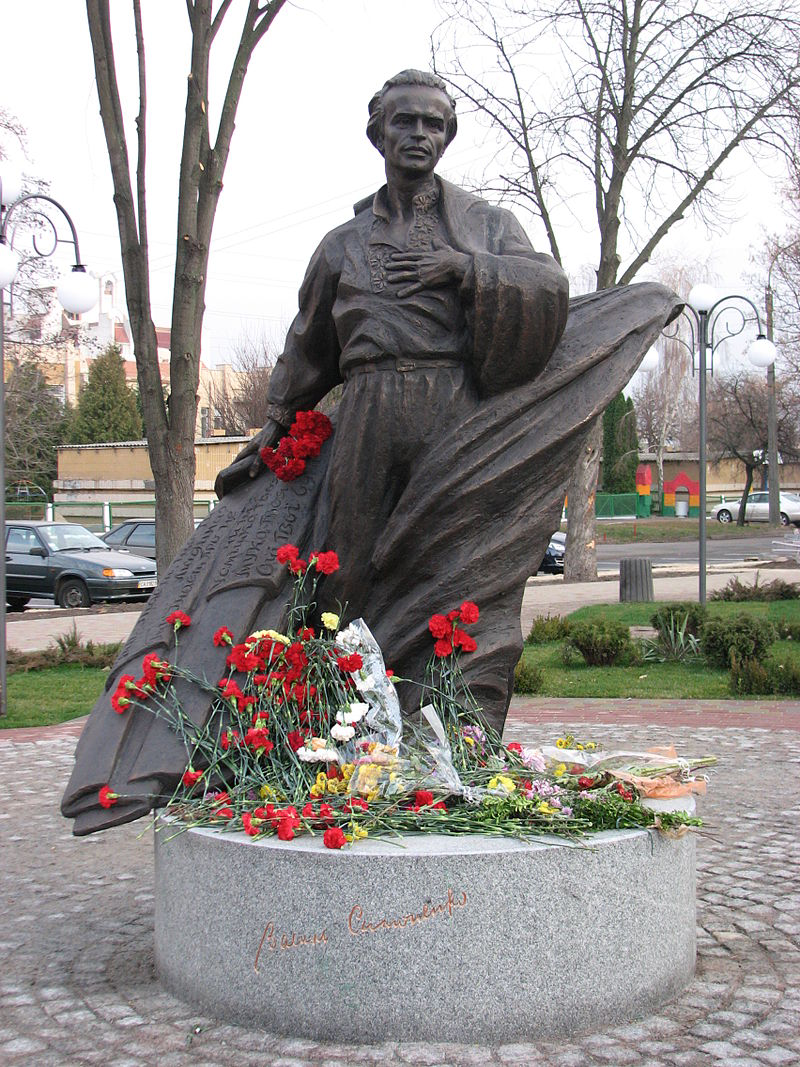 Пам'ятник Богдану Хмельницькому. Встановлено на честь 400-річчя від дня народження українського гетьмана  Богдана Хмельницького. Місце знаходження: бульвар Шевченка.
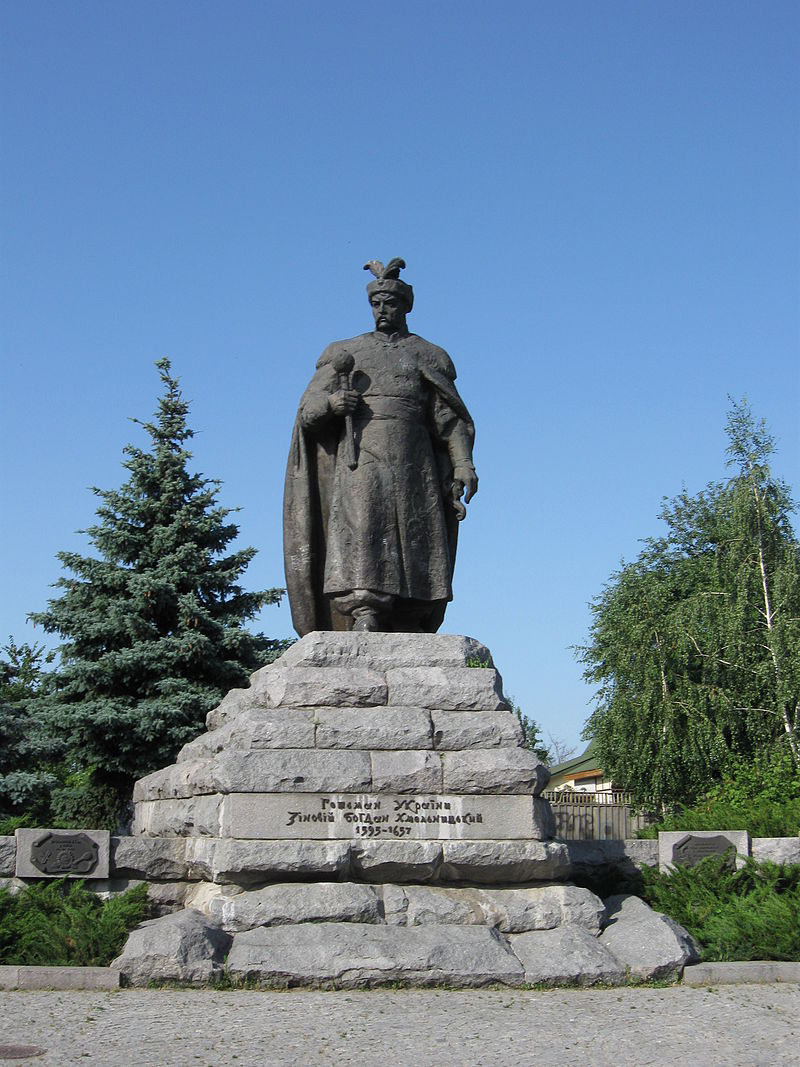 Пам'ятник Бояну розташований на площі 700-річчя Черкас. Його було встановлено в 1986 році на честь 700-річчя Черкас.
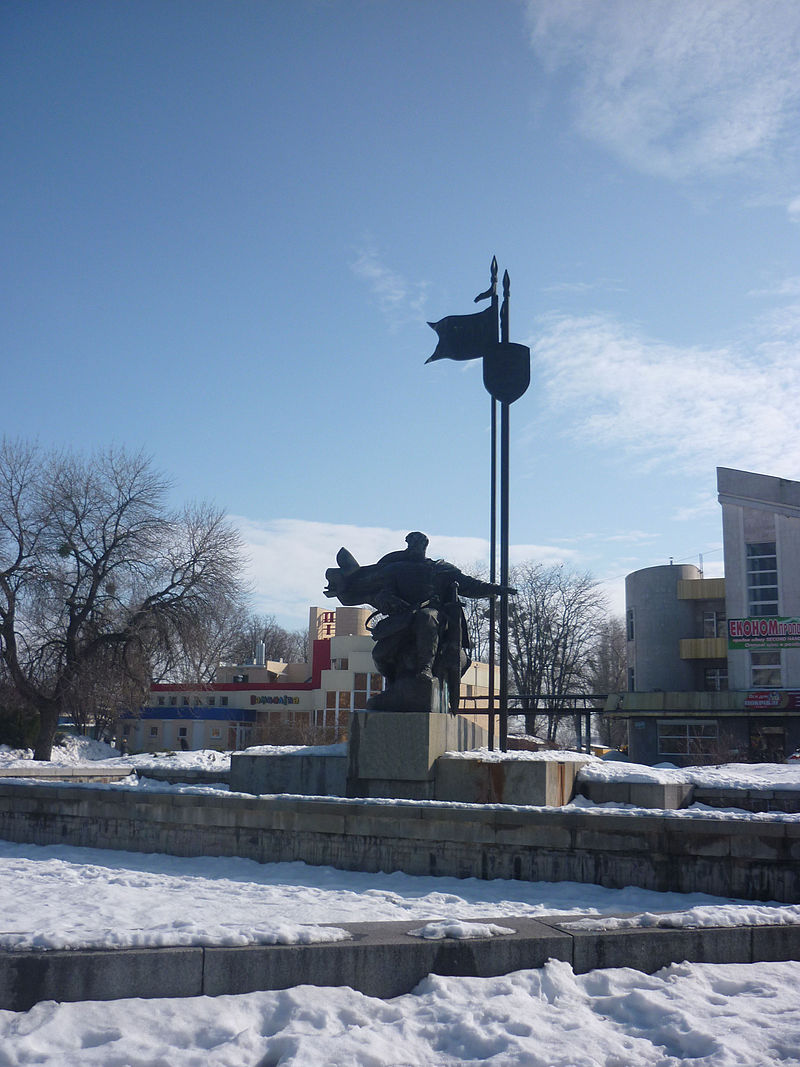 Інтернет ресурси
http://www.rada.cherkassy.ua/ua
https://uk.wikipedia.org/wiki
http://mistoche.blogspot.com/
http://foto.elit.ck.ua/